Autisminkirjo 1/2
ennakointi
Anna kurssin alussa tiedot kurssista tiivistetyssä muodossa opiskelijalle tutustuttavaksi.
Voit koota tiedot opintojaksosta ja tärkeimmät yhteystiedot yhdelle paperille tai tiedostoon. 
Etukäteen annetut ohjeet helpottavat hahmottamaan. 
Anna luentodiat tarkasteltavaksi ennen luentoa.
Oheistoimintojen mahdollistaminen (esim. neulominen), kun se auttaa opiskelijaa keskittymään.
SUORITUSTAVAT
Tarjoa valinnaisia tapoja palauttaa tehtäviä.
Anna tarvittaessa pidempi palautusaika tehtäville ja lisäaikaa tentteihin.
Tarjoa mahdollisuus suorittaa ryhmätöitä vaihtoehtoisesti. Jaa ryhmät tarvittaessa itse.
Vaihtoehdon tarjoaminen suullisille esityksille, mikäli ne aiheuttavat stressiä.
Auki selittäminen
Selvitä, ettei tehtävänannoissa tai tenttikysymyksissä ole opiskelijalle epäselvyyksiä.
Kiteytä opintojakson tavoitteet lyhyesti.
Kerro pelisäännöistä ja odotuksista selkeästi. Etenkin ryhmätöissä.
Käsitteiden ja vertauskuvien avaaminen samalla, kun käytät niitä.
Opasta paljonko keskimäärin on aikaa vastata yhteen tenttikysymykseen.
Selvitä loppuarvioinnin perusteet opiskelijalle suullisesti.
tauot ja stressin lievitYS
Taukojen pitämisestä muistuttaminen. Tauota luentojasi.
Salli aistiärsykkeitä vähentävien apuvälineiden käyttö ylikuormittumisen ehkäisemiseksi.
Kerro, missä hiljaiset työtilat sijaitsevat. Käy tarvittaessa näyttämässä.
Lähteet: Takaisin opintoihin-henkilöstökoulutukset, Autismiliitto, Autismiliiton kokemusasiantuntijat
Autisminkirjo 2/2
Henkilökohtainen ohjaus
Kiinnitä huomio opiskelijan osaamiseen, kykyihin ja vahvuuksiin.





Tarjoa tukea opintojen alusta lähtien.
Kysy opiskelijalta, onko hänen helppo seurata luentoja. Mikäli siinä on haasteita, voidaan yhdessä miettiä keskittymistä tukevia toimenpiteitä. 
Kysy opiskelijalta, millaista apua tai tukea hän kokee tarvitsevansa.
Tuen ETSIMINEN
Tue avun hakemisessa ja vastaanottamissa. Anna selkeät yhdellä paperilla olevat ohjeet korkeakoulun tukitoimista.
Opintojen alussa opintopsykologikäynnin mahdollisuus, jossa kartoitetaan haasteista ja mahdollisuuksia.
LAAJOJEN TEHTÄVIEN TEKEMINEN
Anna esimerkkejä kurssitöistä: edellisen vuoden luentopäiväkirjan tai esseen näyttäminen
Muistuta opiskelijaa, jotta hän varaa riittävästi aikaa tekemiseensä. 
Tue opiskelijaa rutiinien luomisessa - etenkin opinnäytetyöprosessissa. 
Opinnäytetyöprosessin pilkkominen osiin yhdessä opiskelijan kanssa
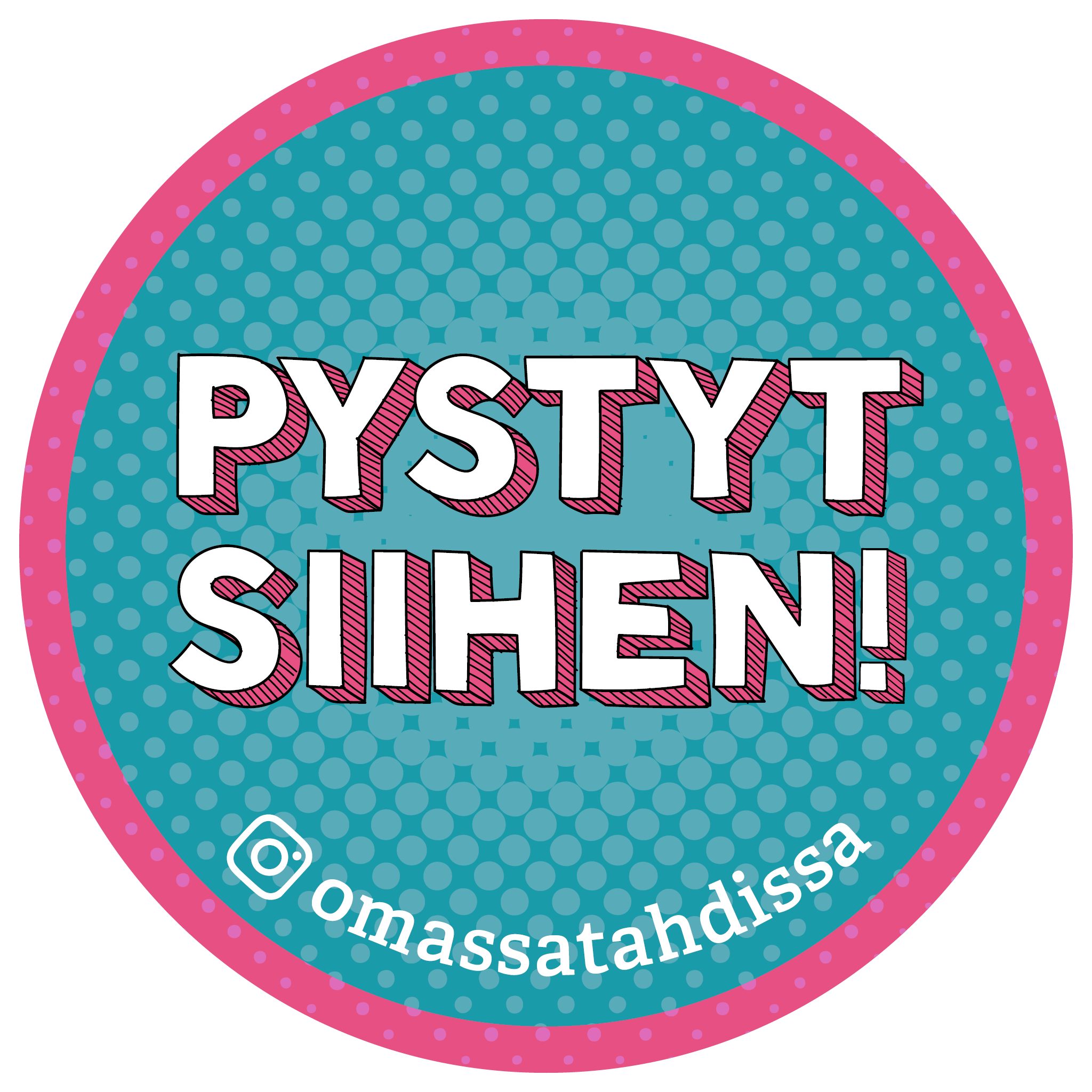 Tietoa ja tukea järjestöistä
Autismiliitto  autismiliitto.fi
Opiskelijoille ja nuorille aikuisille apua erilaisissa elämän haasteissa tarjoavia tahoja koottuna Nyyti ry:n Löydä apua -sivulle
Lähteet: Takaisin opintoihin-henkilöstökoulutukset, Autismiliitto, Autismiliiton kokemusasiantuntijat